Pracovní stresStrategie zvládání stresu Syndrom vyhoření Prevence syndromu vyhoření Well-being
Irena Smetáčková

Katedra psychologie
Pedagogická fakulta 
Univerzita Karlova v Praze
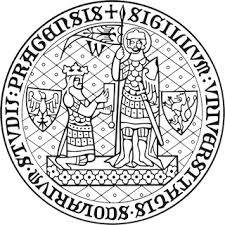 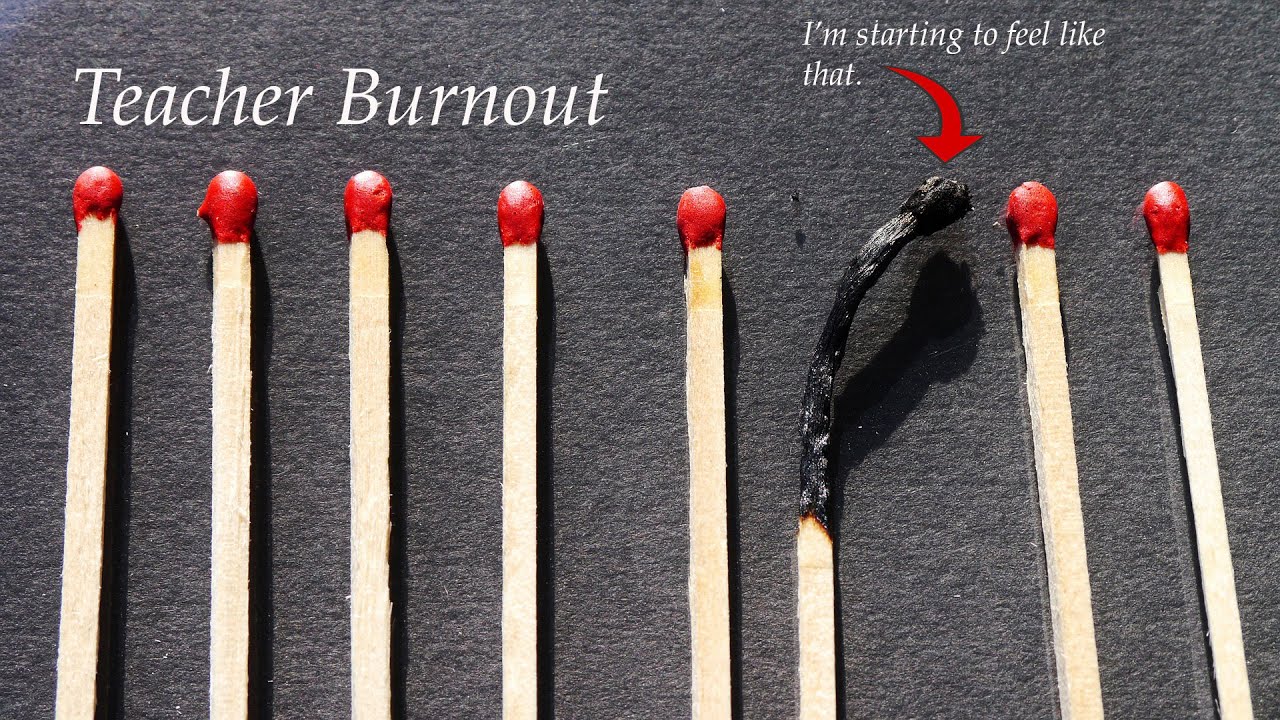 Vstávej synku, musíš do školy!

Maminko, já tam nechci. Já to tam nemám rád. Opravdu tam musím jít?

Musíš, musíš, vždyť jsi učitel.
V posledním měsíci…… byl/a jste ve stresu? … jaké situace ve vás vyvolaly stres? … jak jste poznal/a, že jste ve stresu?
Co je stres?
vnitřní stav člověka, který je něčím přímo ohrožován nebo takové ohrožení očekává a současně se domnívá, že jeho obrana proti nepříznivým vlivům není dostatečná (Křivohlavý, 1994)

funkční stav živého organismu, kdy je tento organismus vystaven mimořádným podmínkám, a jeho následné obranné reakce, které mají za cíl zachování rovnováhy a zabránit poškození organismu

souhrn reakcí na vychýlení jedince z rovnováhy mezi přijímanou a vydávanou energií (Fink, 2010)


STRES = nesoulad mezi vnějšími požadavky a možnostmi jedince
Co je stres?
Hobfoll (2002)TEORIE ZACHOVÁNÍ ZDROJŮ 

člověk dlouhodobě vydává velké množství energie, ale přijímá příliš málo energie

rovnováha, ekvilibrium 

STRES = důsledek nerovnováhy
PROJEVY STRESU
FYZICKÉ 

nervové
hormonální 


PSYCHICKÉ
 
emoce
kognice
ADAPTAČNÍ SYNDROM (Hans Selye)
Třístupňová reakce na stres: 

1. poplachová reakce v šoku 
obranné mechanismy, snaha stres zvládnout

2.  adaptace na stres
ústup školu, přivyknutí situaci
úspěšné zvládání, funkční obranné mechanismy

3.  vyčerpání 
důsledek dlouhodobého stresu
adaptivní reakce selhává, krize
záložní zdroje energie využívány na běžné tělesné procesy
Je stres vždy špatný?
pozitivní stres 
náročné a motivující úkoly
přiměřenost
vyšší koncentrace pozornosti na řešený úkol 
lepší výkonnost 

příliš silný a dlouhodobý stres  
snížení osobní pohody 
snížení výkonnosti
Pojetí stresu v psychologii
Kam při definování stresu umisťujeme těžiště na pomyslné ose vnější prostředí – jedinec? 

Stres jako stresor 
vnější příčiny 
Schreiber (1992, s. 12): stres jako „jakýkoli vliv životního prostředí (fyzikální, chemický, sociální, politický), který ohrožuje zdraví“

2) stres jako reakce na stresor 
stav, který vzniká v důsledku působení zátěžových faktorů, a to jako komplexní odpověď zahrnující fyzické i psychické projevy 

3) stres jako vzájemná interakce mezi prostředím a jedincem 
potřeba adaptace
důsledek nesouladu mezi vnějšími požadavky a možnostmi jedince (Lazarus & Folkman, 1984)
transakční pojetí
Stres v učitelství 
pomáhající profese

„nemožné povolání“ 

vysoká míra stresu
učitelství 2. nejhorší ve fyzickém zdraví i well-beingu a 6. v pracovní spokojenosti z 26 povolání (Johnson et al. 2005)
72 % vyučujících zažívá mírný a 23 % silný stres (Fontana, 1993) 
42 % vyučujících se cítí pravidelně stresováno (Lens, 1991)
60 % vyučujících pociťuje nadměrný stres (SZÚ, 2002)
65 % vyučujících prožívá vážný stres ze žáků (Kohoutek, 2009)
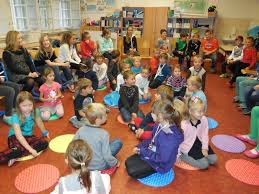 Typologie stresorů
fyzikální faktory 
prudké světlo, nadměrný hluk, nízká nebo vysoká teplota

psychické faktory
pracovní povinnosti, časový tlak, nesplněná očekávání

sociální faktory
nefunkční vztahy, životní styl

traumatické faktory 
mimořádné zátěžové situace
Stresory v učitelství 
Holeček (2001) 

pracovní přetížení učitelů a učitelek
vedení školy nadřízenými orgány 
problémoví žáci
neuspokojená potřeba seberealizace – „frustrace“
problémoví rodiče
nevyhovující pracovní prostředí školy
problémoví kolegové
Stresory v učitelství
Pracovní podmínky
heterogenita
čas
hluk
zodpovědnost
Vztahy
se studujícími
s rodiči
v učitelském sboru
s vedením školy
Postavení ve společnosti 
prestiž
finance
politická podpora
Brackett et al. (2010)
Holeček (2001)
Stres v učitelských výpovědích
Myslím, že to je opravdu v důsledku toho, že člověk se rozdává větší skupině lidí, který na něm nějakým způsobem, dá se říct, až visí. Interagují s ním velice úzce, takže člověk si tu energii hodně těžko uhlídá. Často se může stát, že opravdu jako rozdá víc, než potom je schopný doplnit. 

Kolegyně, která vloni vypadala na to, že se zhroutí, měla vyloženě problémovou třídu, se kterou se táhly výchovné problémy už od prvního stupně. 

Loni jsme tady měli kolegyňku. Ta skončila na lécích a odešla na jinou školu a je tam naprosto v pohodě…. Tady dostala prostě neřešitelnou třídu, neřešitelnou situaci a prostě po ní byly vedením chtěny takové výkony, který by prostě nezvládnul nikdo.

Když si to chcete takhle plnit, tak jste ve stresu. Pak jsou úžasné povahy, které si prostě řeknou „ne“ a ty potom možná tak rychle nevyhoří… Kdo to dokáže jako stopnout... A co si budeme povídat, někdy je to věc povahy, že se to nestopne s ohledem třeba na své duševní zdraví, ale prostě to má tak nastavené, že se tím vůbec nějak nestresuje.

Já si myslím, že to je, jako z mého pohledu, že je důležité, aby člověk, když dělá ve školství nebo v těhle pracech náročných po téhle stránce, tak aby měl dobrý rodinný zázemí, prostě od toho se to odvíjí. Že mám spokojený osobní život, který funguje normálně.
Literatura a zdroje
Hermochová, S. (2009). Jak být dobrý třídní učitel. Dostupné [online] na www: http://clanky.rvp.cz/wp- content/upload/prilohy/9869/jak_byt_dobry_tridni_ucitel.pdf. 
Holeček, V. (2001). Aplikovaná psychologie pro učitele. Plzeň: ZČU.
Janke, W., & Erdmann, G. (2003). Strategie zvládání stresu: Příručka. Praha: Testcentrum.
Jenaro, C., Flores, N., & Arias, B. (2007). Burnout and coping in human service practitioners. Professional Psychology: Research and Practice, 38, 80–87. 
Židková, Z. & Martinková, J. (2004) [online]. Psychická zátěž učitelů základních škol. Zdravotní ústav se sídlem v Brně. Dostupné z: http://www.bozpinfo.cz/ knihovna-bozp/citarna/clanky/clanky_skolstvi/sters_ucitelu040910.html 
Křivohlavý, J. (1994). Jak zvládat stres. Praha: Grada Avicenum. 
Křivohlavý, J.(2012). Hořet, ale nevyhořet. Kostelní Vydří: Karmelitánské  nakladatelství.
Jeklová, Reitmayerová: Syndrom vyhoření. Dostupné on-line.
Kohoutek, R., & Řehulka, E. (2011). Stresory učitelů základních a středních škol v České republice (zejména stresory způsobené učitelům žáky). Škola a zdraví, 21, 105-117.
Smetáčková, I. a kol. (2019). Syndrom vyhoření mezi učiteli a učitelkami ZŠ. Československá psychologie, 46 (3), 86-99.
Smetáčková I., Topková, P., & Vozková, A. (2007). Vývoj a pilotáž škály učitelské self-efficacy. Life-long Learning, 10(1), 59–75.
Šolcová, I., & Tomanek, P. (1994). Daily stress coping strategies: An effect of hardiness. Studia psychologica.
Šolcová, I., Kebza, V., Kodl, M., & Kernová, V. (2017). Self-reported health status predicting resilience and burnout in longitudinal study. Central European journal of public health, 25(3), 222-227.
Halada, M. Syndrom vyhoření se zaměřením na vyhoření u učitelů [online]. Praha: Univerzita Karlova v Praze, 2009. 
Hart, A. Depressed, Stressed, and Burned Out: What ́s going on in my life? Dostupné: www:http://enrichmentjournal.ag.org/200603/200603_020_burnout.cfm
Děkuji za pozornost!Hodně síly v odolávání syndromu vyhoření.
Irena Smetáčková
Irena.Smetackova@pedf.cuni.cz

